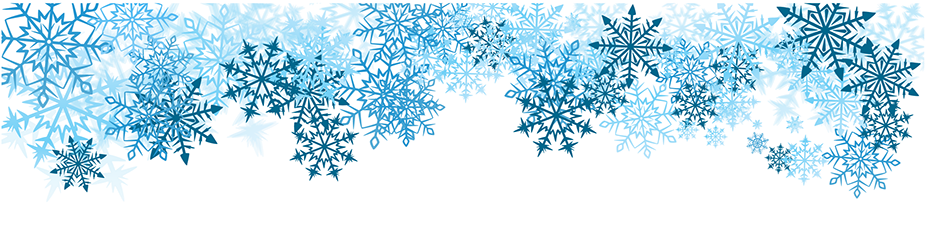 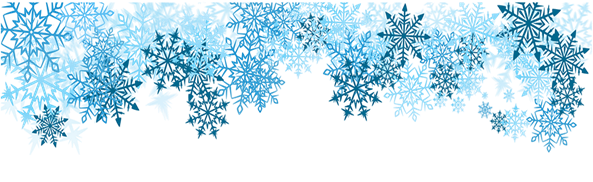 SMK Elementary
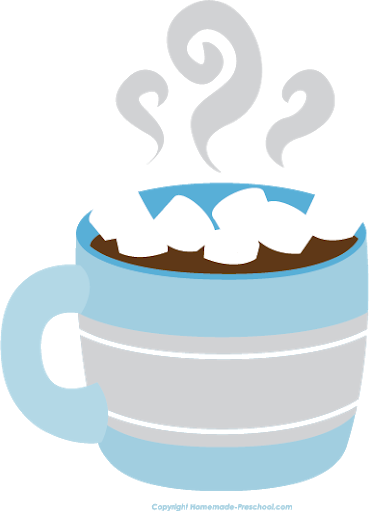 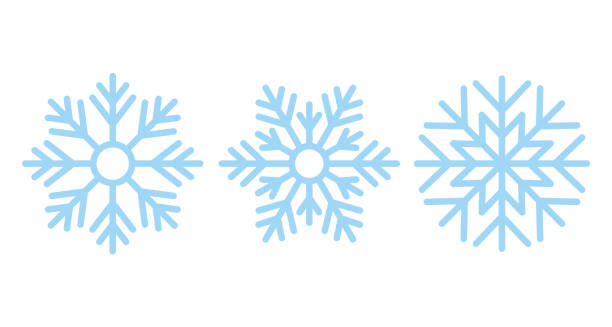 Reminders:
A message from the Principal:
Dec. 7th: Virtual PTO Meeting @ 6:30pm
*The meeting link can be found on the SMK Facebook page
Dec. 8th & 11th: Pajama Day!
Dec. 14th: Picture retake’s for Cohorts A & C
Dec 15th: Dress to Impress Day! *
*   Progress Reports go home for Cohort A 
DEC 17th: Picture Retake’s for cohort B *during school & remote students from *3:30-5:00pm after school 
Dec 18th: Dress to Impress Day! 
*    Progress Reports go home for Cohorts B, C &         Remote students
Dec 23rd: There will be no remote after school program today  
Dec. 24th-Jan 1st: Holiday Break
Jan. 4th: Welcome Back
The students continue to work hard during this busy time of the year! We are focusing on developing strong literacy practices which includes lots of reading and writing practice during the school day. We look forward to seeing everyone participate in the fun spirit days we added this month! Thank you for your continued support, patience, flexibility and understanding as we work through this year together. I am so proud of the students for persevering in these challenging times. Please continue to reach out for support as needed. If you have any questions or concerns, we will be happy to work with you! 
piwasinski@ware.k12.ma.us
Mrs. 
Iwasinski
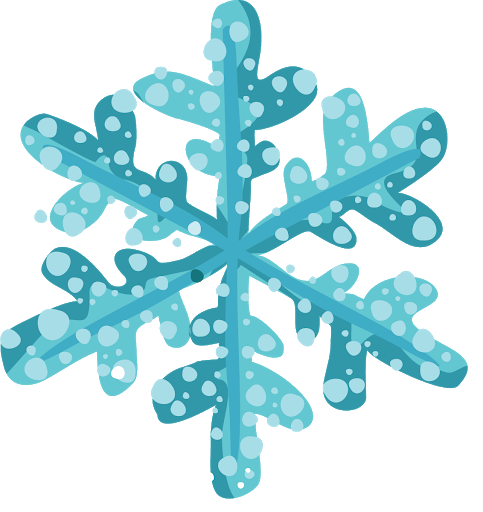 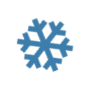 How to set up your child for success this year:
Remote & Hybrid Remote 
Meal pick-up: 


Students learning at home in the full remote or the hybrid-remote model are eligible for free meal pick-up. 

	   Time: 11:00am-12:30pm
      Location: WJSHS lower parking lot 
      (near gym). Please stay in your car.

   No need to pre-order!
Be sure your child’s Chromebook is fully charged each day. 
Create the best learning space possible. Make sure it is free from distraction and has everything they need to fully participate (writing supplies, paper, workbook, etc.)
Consider using headphones or earbuds to eliminate background noise. 
Encourage your child to complete assignments as independently as possible.
Monitor progress but allow them to be independent during the school day.
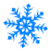 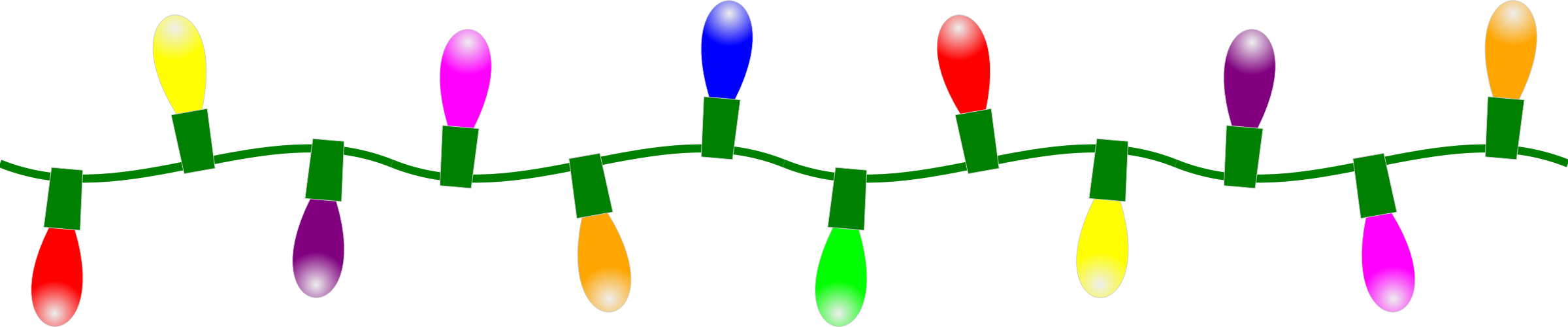 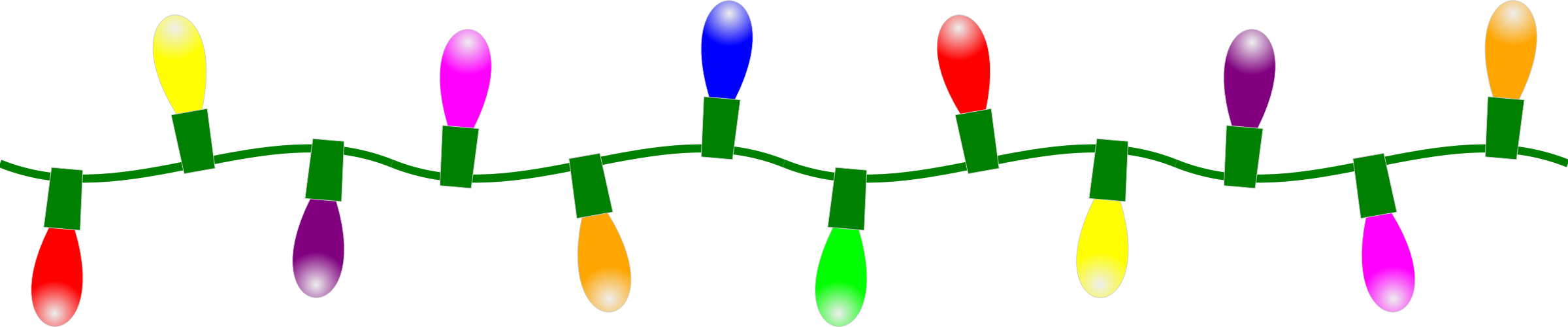 December 2020
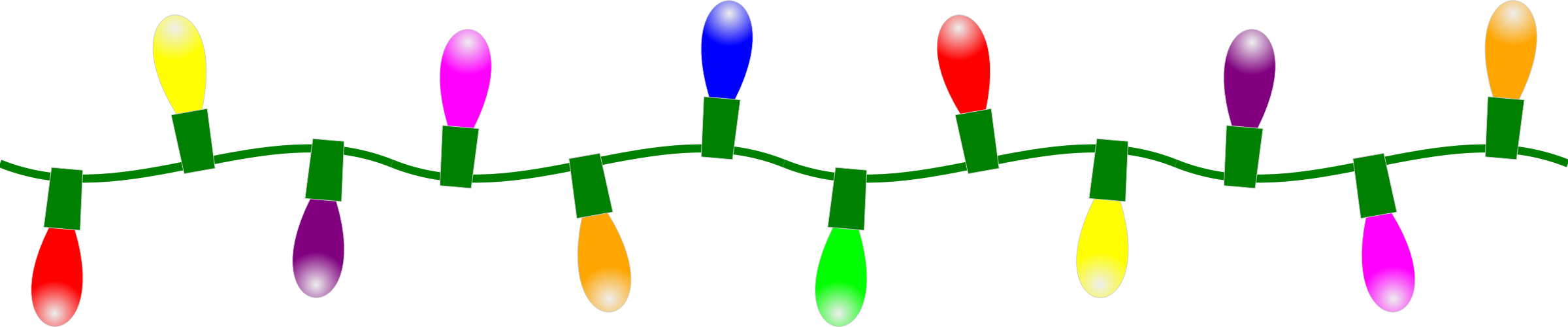 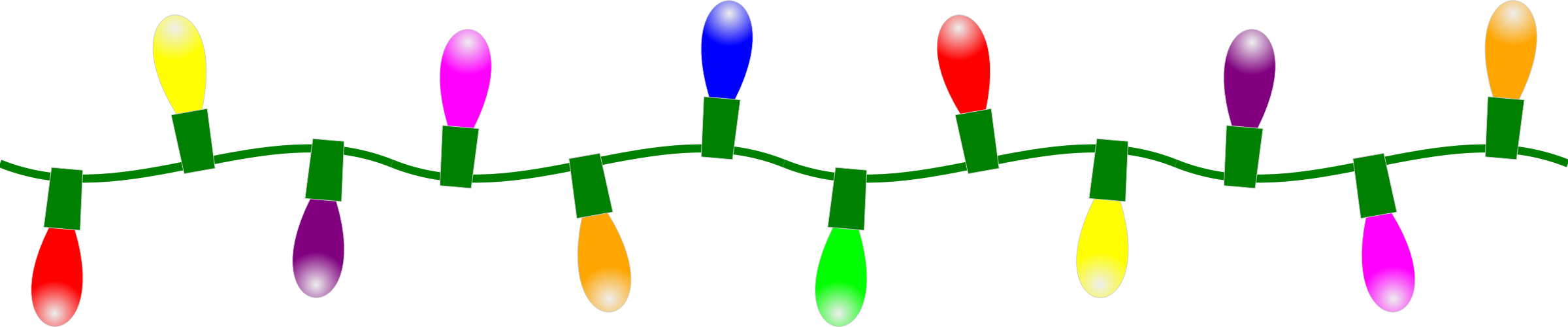 National Giving Month acknowledges the generosity and volunteerism that unites people of all ideologies during the month of December.
December is National Giving Month!